NIEBEZPIECZEŃSTWA INTERNETU
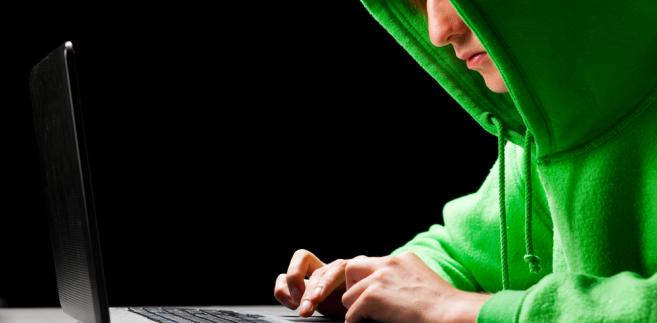 Cele lekcji:
Wyjaśnienie pojęcia cyberprzemocy i jej rodzajów;
Omówienie zasad roztropnego korzystaniaz Internetu.
CYBERPRZEMOC
Zachowanie z użyciem mediów elektronicznych (Internetu, telefonu komórkowego), które krzywdzi emocjonalnie drugiego człowieka.
Osoby, które jej doświadczyły czują się osamotnione, zranione, , upokorzonei bezradne. Przeżywają złość i strach.
CYBERPTZEMOC MA MIEJSCE, GDY:
Ktoś bez Twojej zgody zamieszcza w Internecie Twoje zdjęcia (również fotomontaż) lub filmyz Twoim udziałem;
Ktoś rozsyła nieprawdziwe informacje na Twój temat;
Ktoś Cię ośmiesza, nęka lub podszywa się pod Ciebie.
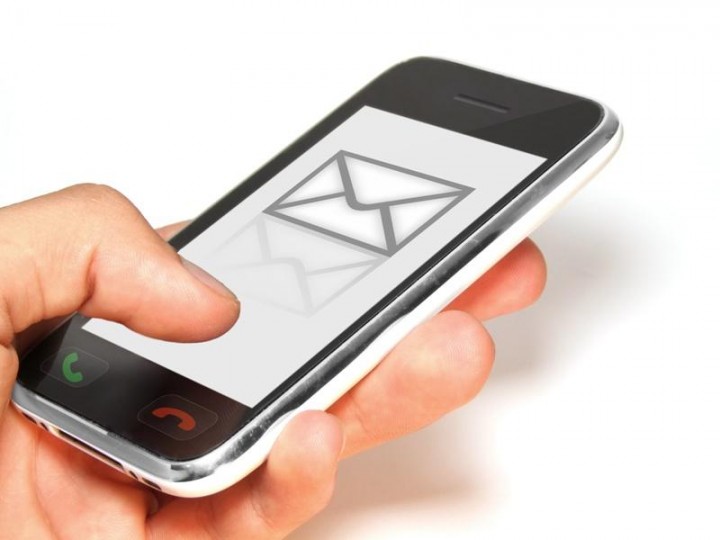 CYBERPRZEMOC TO:
Ośmieszanie, obrażanie, straszenie, nękanie, poniżanie kogoś;
Podszywanie się pod kogoś na blogach, komunikatorach internetowych, portalach społecznościowych, albo wiadomościach e-mail;
Włamanie się na czyjeś konto (na portalu społecznościowym, komunikatorze lub poczcie internetowej);
Pisanie obraźliwych lub nieprawdziwych komentarzy na forach internetowych, portalach społecznościowych albo blogach;
Publikowanie i rozsyłanie obraźliwych lub ośmieszających kogoś filmów, zdjęć lub informacji.
RODZAJE CYBRPRZEMOCY:
SEKSTING – przesyłanie intymnych zdjęćza pomocą telefonu lub Internetu;
HEJTING (hejterstwo) – bezwzględna, bezzasadna i ostra krytyka czegoś lub kogoś;
STALKING – celowe, uporczywe i długotrwałe działania mające na celu upokorzenie danej osoby, np. wielokrotne telefony, nachodzenie w domu,w szkole, w pracy bez zaproszenia i wbrew woli, złośliwe nagabywanie, naprzykrzanie się;
TROLLING – wysyłanie przez tzw. Trolli kontrowersyjnych lub napastliwych komentarzy na forach dyskusyjnych w celu wywołania kłótni wśród internautów.
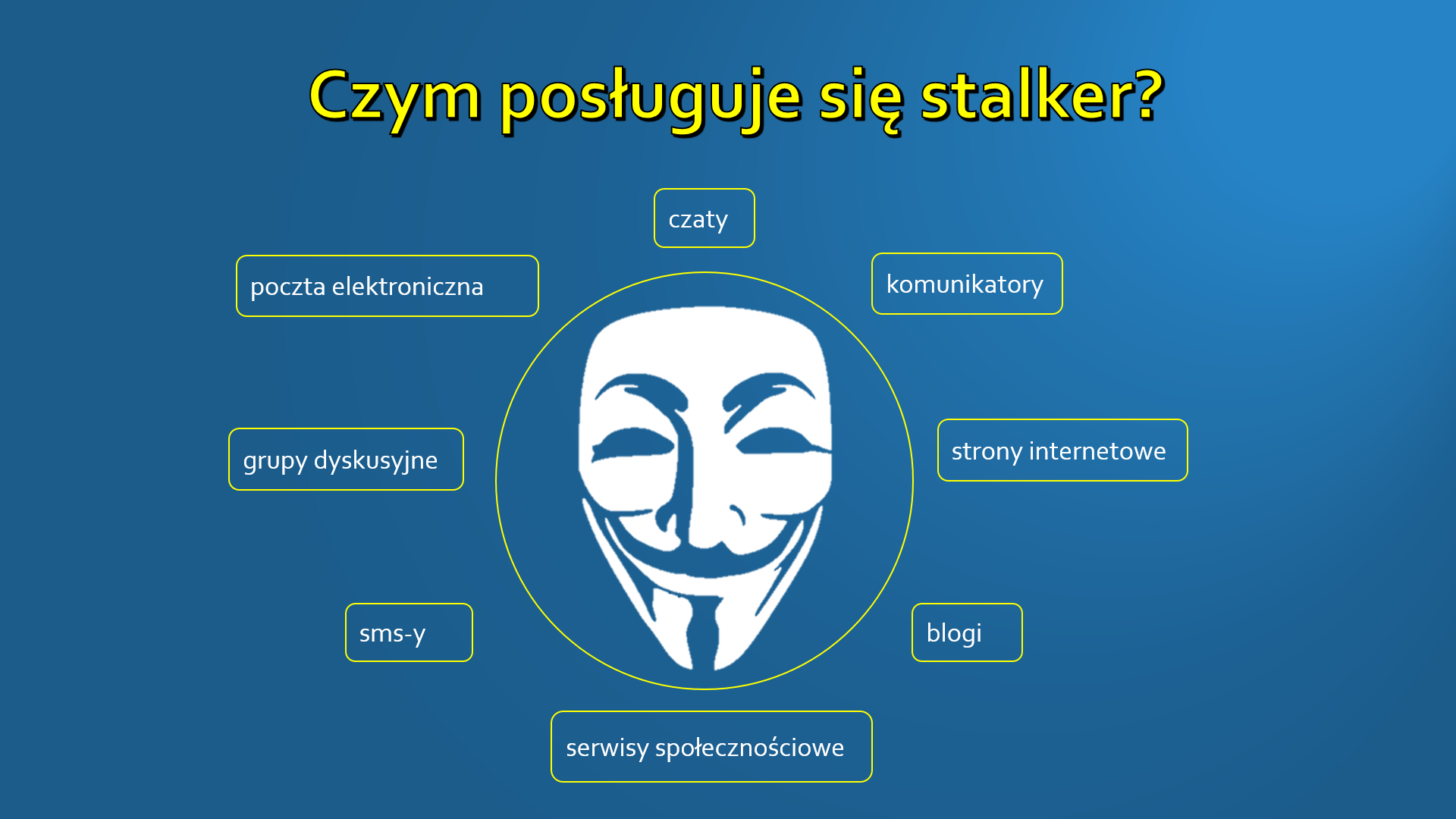 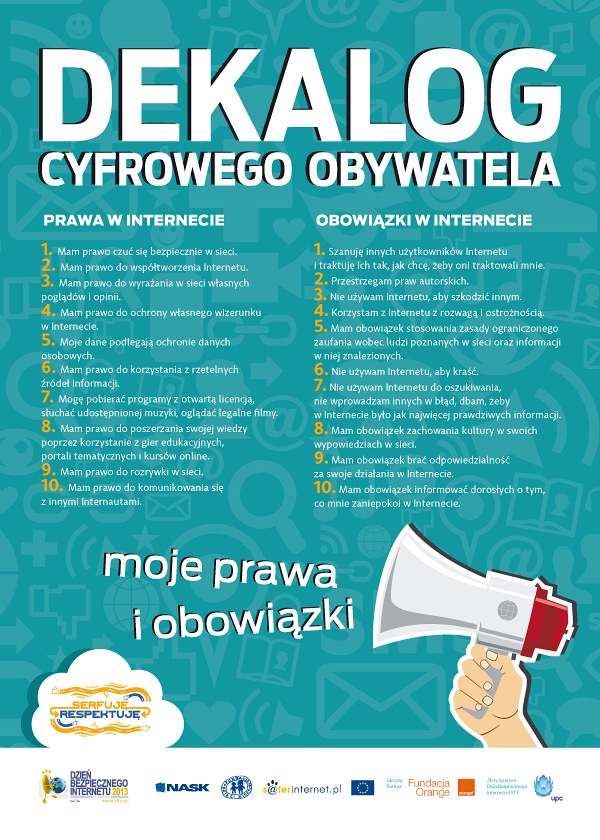 Gdzie szukać informacji ?
strony internetowe:
www.dbi.pl
www.dzieckowsieci.pl
www.sieciaki.pl
www.duzurnet.pl
www.kidprotect.pl
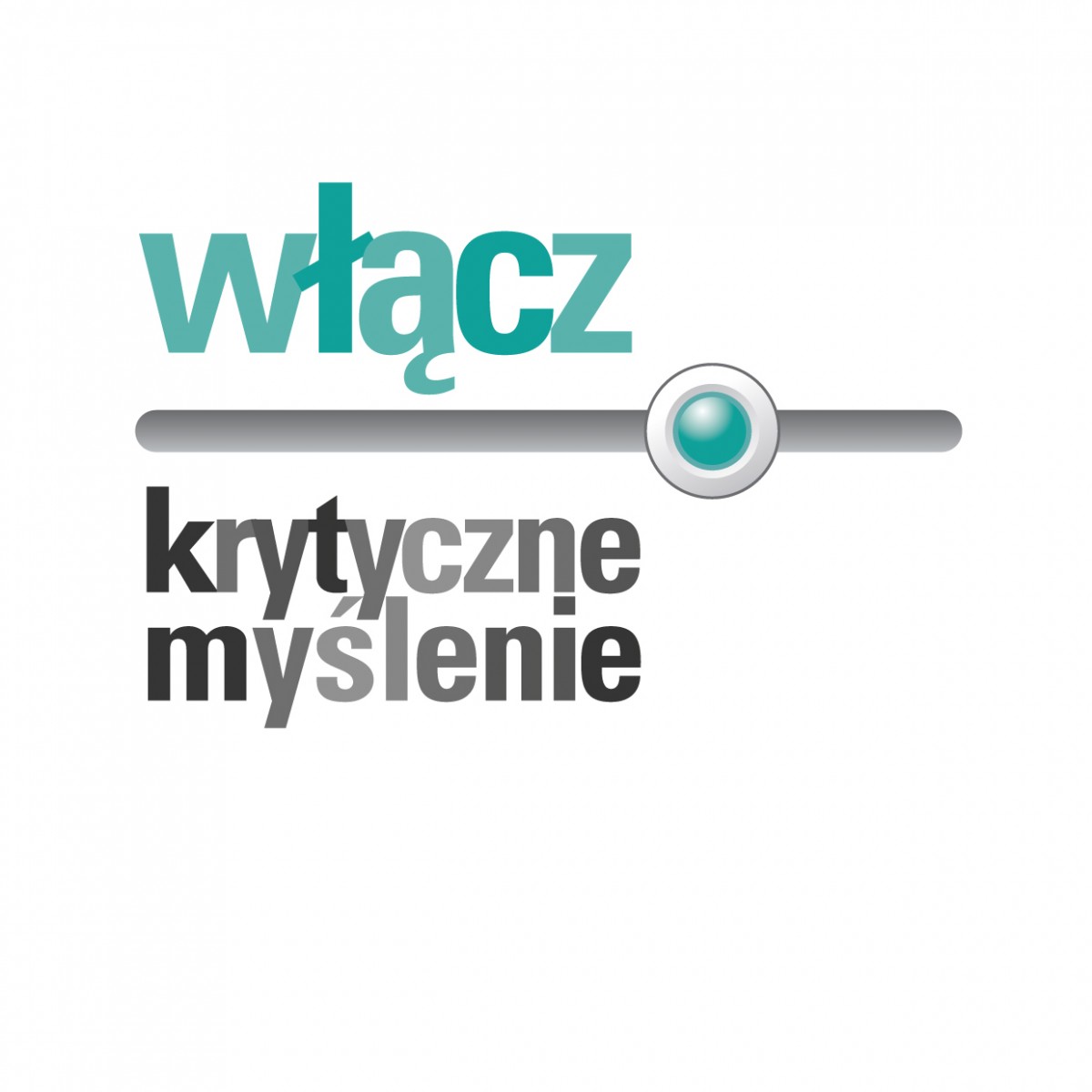 https://gimcedynia.edupage.org/files/PRAWNE_ASPEKTY_CYBERPRZEMOCY.pdf
http://www.ceo.org.pl/pl/media/news/cyberprzemoc-i-mowa-nienawisci-w-internecie-biblioteczka-materialow
Życzę Wam
mądrego korzystaniaz mediów
Dziękuję za uwagę
